§3.4  矩阵的秩
一、矩阵的行秩、列秩、秩
二、矩阵的秩的有关结论
三、矩阵秩的计算
设
则矩阵 A 的行向量组
矩阵 A 的列向量组
一、矩阵的行秩、列秩、秩
定义
的秩称为矩阵 A 的行秩；
的秩称为矩阵 A 的列秩.
的行秩          ，那么它有非零解．
（1）
（若(1)只有零解，则             ）
引理  如果齐次线性方程组
的系数矩阵
且不妨设　　　　　为其一个极大无关组.
由于向量组　　　　　与向量组　　　　　等价，
（1'）
在(1')中
证：
设矩阵 A 的行向量组
的秩为r，
于是方程组(1)与方程组(1')是同解的.
所以(1')有非零解，从而(1)有非零解.
下证     ．
不妨设          是它的一个极大无关组，
于是                   线性无关，
先证     ．
设A的行向量组为
则向量组　　　　　 的秩为r，
证明：设         ，A的行秩＝r，A的列秩＝r1，
定理4    矩阵的行秩＝矩阵的列秩．
所以方程组
只有零解.
即
（2）
的行秩
只有零解.
由引理，方程组（2）的系数矩阵
（未知量的个数）.
从而在矩阵　 的行向量组
于是矩阵A的列秩           ．
A的列向量
所以           ．
同理可证          .
中一定可以找到 r 个线性无关的向量.
不妨设
则该向量组的延伸组
是r个线性无关的行向量，
也线性无关．
记作秩A 或  　    、
① 若　　　，则
② 设　　　　　，则
若　　　　　则称A为行満秩的；
若　　　　　则称A为列満秩的.
定义
矩阵的行秩与矩阵的列秩统称为矩阵的秩，
注
定理5    设　　　　　 ， 则
二、矩阵秩的有关结论
(降秩矩阵)
(满秩矩阵)
的 n 个行向量线性相关.
从而在行列式　  中，用这一行
证：
若 n ＝ 1， 则A只有一个一维行向量0，
从而A＝0，
若 n ＞ 1， 则A的行向量中至少有一个能由其余
行向量线性表出，
依次减去其余行的相应倍数，这一行就全变成了0.
从而
若 n ＝ 1，由　　　知，
设　　　　　 ，
为A的行向量.
考察A的第一列元素:
若它们全为零，则
不妨设
则　  的第2至 n 行减去第1行的适当倍数后可为
对 n 作数学归纳法.
A＝0，
假若对 n－1 级矩阵结论成立，下证 n 级的情形.
若它们有一个元素不为零，
由　　　知，
由归纳假设，矩阵　　　　　　的秩＜n－1，
其中
故在不全为零的数　　　　　使
线性相关
从而向量组
线性相关，
不全为零的n个数
改写一下，有
有非零解   系数矩阵         的行列式   =0
只有零解
推论1
齐次线性方程组
行列式
行列式
线性相关
线性无关
推论2
n 个 n 维向量
位于这些行和列的交点上的
矩阵 A 的 k 级子式共有　　　个.
k 级子式
定义
在一个 s×n 矩阵 A 中任意选定 k 行 k 列
个元素按原来次序所组成的 k 级行列式，称为矩阵
A的一个k级子式．
注
定理6    矩阵  的秩为  的充要条件是　中有一
个  级子式
①                            的所有        级子式等于0；
不等于0，且所有        级子式等于0．
②   若　　　　  则    的不为0的　级子式所在行(列)
有一个   级子式不为0.
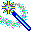 注
就是A行(列)向量组的一个极大无关组.
则A的任意　　个行向量
从而A的任意　　级子式的行向量也
A的　　级子式全为0.
下证A至少有一个　级子式不为0.
设
设
所以A有　个行向量线性无关，
因为
不妨设A的前　个行向量线性无关，
证：
都线性相关，
线性相关.
由定理5的推论2，
作矩阵
显然 　的行秩为　，
从而 　的列秩也为　，
不妨设在 　中前　列线性无关，
此即 A 的一个  级非零子式.
若 A 的所有        级子式全为 0，
由必要性,不可能有
所有级数大于　的子式全为 0.
否则A的   级子式全为0.
设
同样,不可能有
否则A有   　　　级子式不为0.
则行列式
则 A 的
方法二　利用定理6，    等于  中非零子式的最大
三、矩阵秩的计算
方法一　按定义求出A的行(列)向量组的秩.
级数.
例1　求下列矩阵的秩
方法三　用初等变换化 A 为阶梯阵 J，    等于
中非零行的行数.
原理：
初等变换不改变矩阵的秩；
阶梯阵的秩等于其中非零行的行数．
例2　求矩阵A的秩